Dermatology in Somerset
Carmen Chadwick-Cox
Deputy Director of Commissioning Planned Care
6th November 2019
Background
Secondary Care

Historically 2 acute providers in Somerset – YDH & TST

2017 – TST stopped providing a service for new patients

Activity redistributed between Yeovil, Bristol and Exeter 


 2WW  - UHB provide 40 slots per week

 Routine – mainly to RD&E, with some to YDH & RUH



Community Dermatology (GPwSI) 

Historically service available across Somerset

Now only provided by 4 GPwSI in 2 Practices in Taunton

Service in Tiverton that can be accessed by Somerset patients (run by RD&E Consultants)
Current Service Issues
2WW Capacity
Extra capacity provided by UHB & RD&E
No extra capacity available this year
Created a backlog of referrals held back
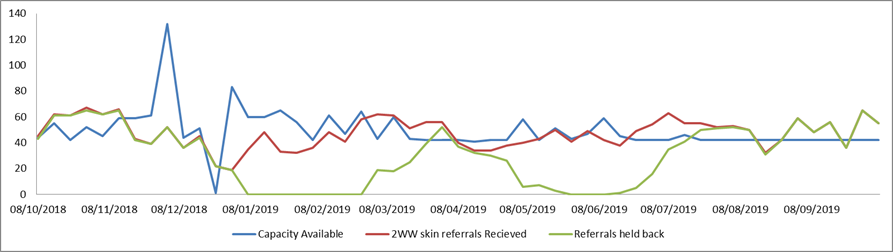 Current Service Issues
Inequitable service provision
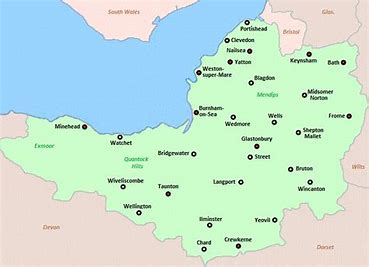 Patients having to travel to Bristol, from Taunton area, for 1st appointment
Secondary Care 
Only available in Yeovil
Community Dermatology Service
Only available in Taunton 
(2 x Practices 4 x GPwSI)
Plan
Dermatology agreed as a workstream for the Planned Care Transformation Programme

Identify gaps in current model and develop future model

Stakeholder Workshop18th Oct

New Dermatology Model to STPB for Agreement at the beginning of Q4
Plan
Key deliverables:

	Reduction in 2WW demand

	Increase in Telederm referrals/number of GP’s using Telederm

	GP confidence to manage patients within Primary Care

	Equitable  provision of Community Dermatology across the 	county

	Robust provision in place for training, accrediting and supporting 	GPwER

	Rolling Programme of Primary Care education on recognition of skin lesions and pathway management

	Patient feedback on confidence to self manage
Current State v Future State